LINCOLN – Lean Innovative Connected Vessels
 

BLUEMED Meeting

Kalkara, Malta 11th  – 12th January 2018


Lucia Ramundo, Politecnico di Milano
LINCOLN in Numbers
16 Partners from 6 Countries
6.343.600,00 € Budget
36 months duration
Started on 1st October 2016
Ending on 30th September 2019 
GA number 727982
LINCOLN Vision
Developing three new added value vessels with innovative on board equipment, using lean design methodology and IoT solutions, able to be used in diverse maritime coastal activities and sectors in an efficient and sustainable way.
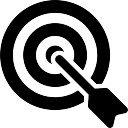 LINCOLN Objectives (1/2)
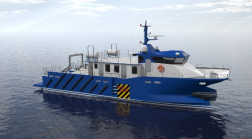 A multi-platform catamaran to serve as: 
- Service crew vessel
- Multipurpose survey vessel
With Hybrid engine and innovative people transfer system
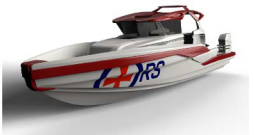 A module based high-speed patrol boat platform
To enhance the modular design solution
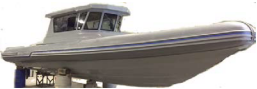 An Emergency Response and Recovery Vessels (EERV)
With a low cost dynamic positioning system
LINCOLN Objectives (2/2)
Improve vessel design and manufacturing through the LEAN Product Development methodology, fostering EU SME maritime competitiveness

Develop and deliver IoT based solutions for the maritime professional market, enhancing EU SME technological capabilities

Adopt Lifecycle environmental and economic assessment to provide sustainable vessels solutions
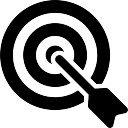 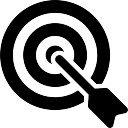 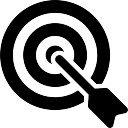 Lean fact based approach
Vessel Design and Manufacturing life
Vessel operative life
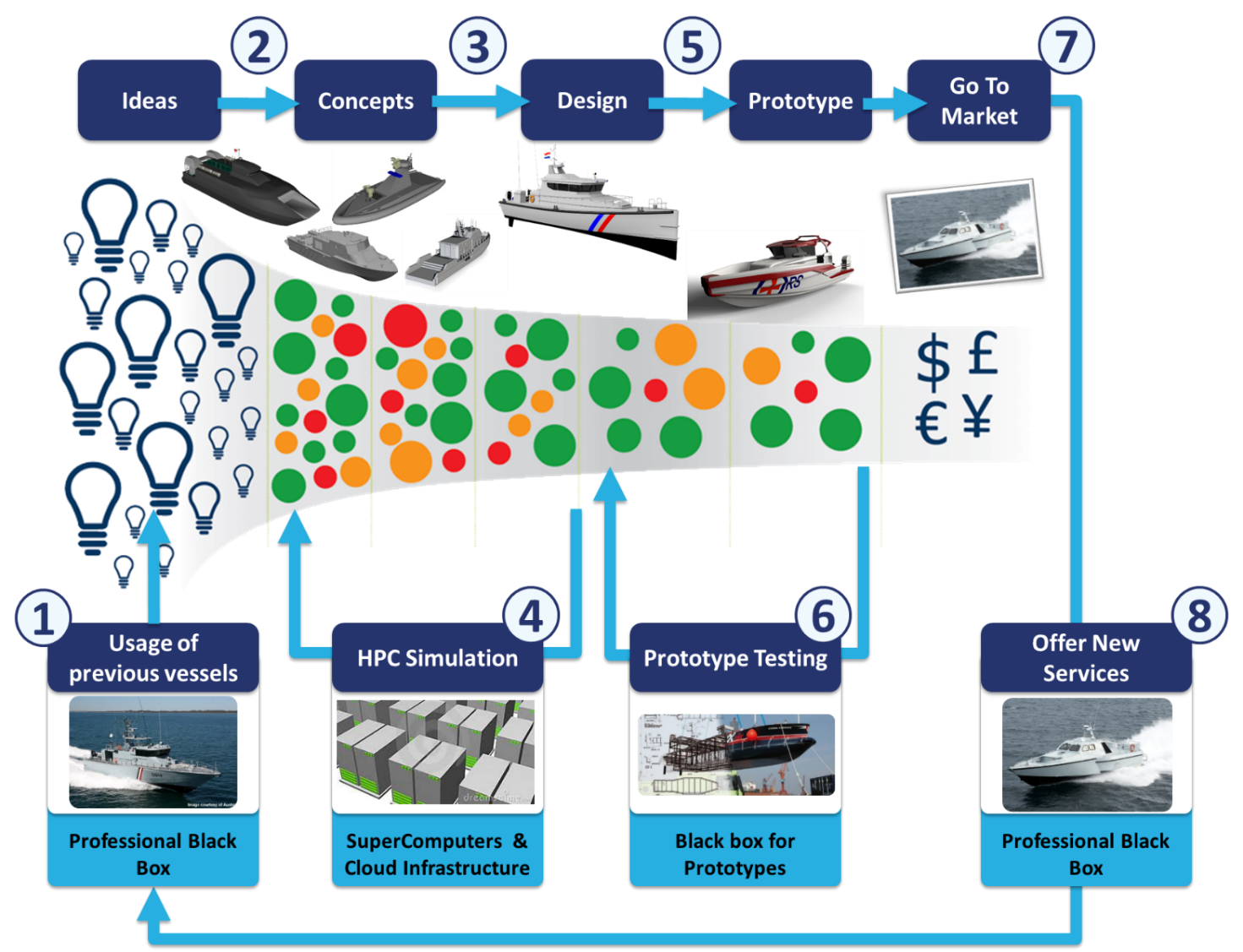 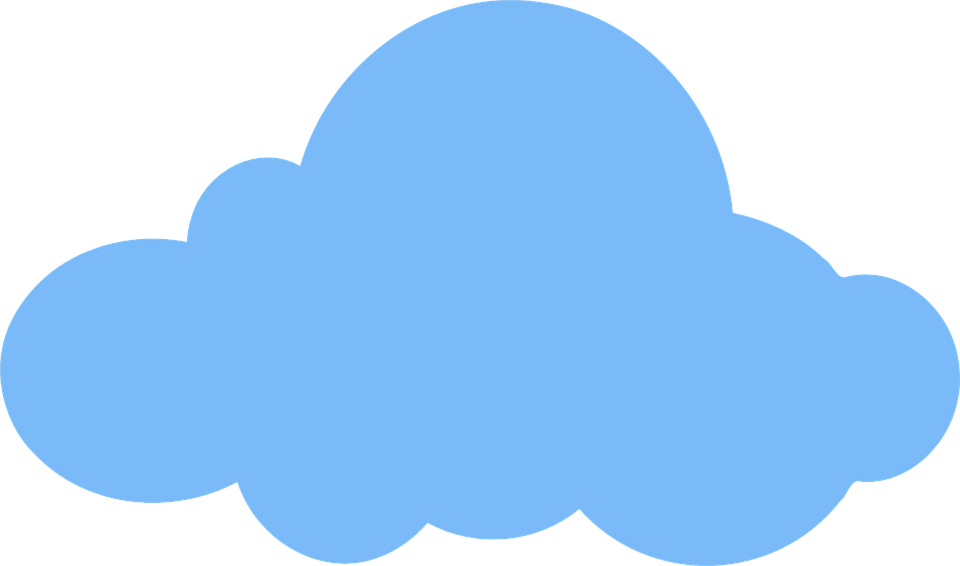 iCaptain
Maritime cloud
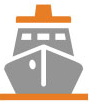 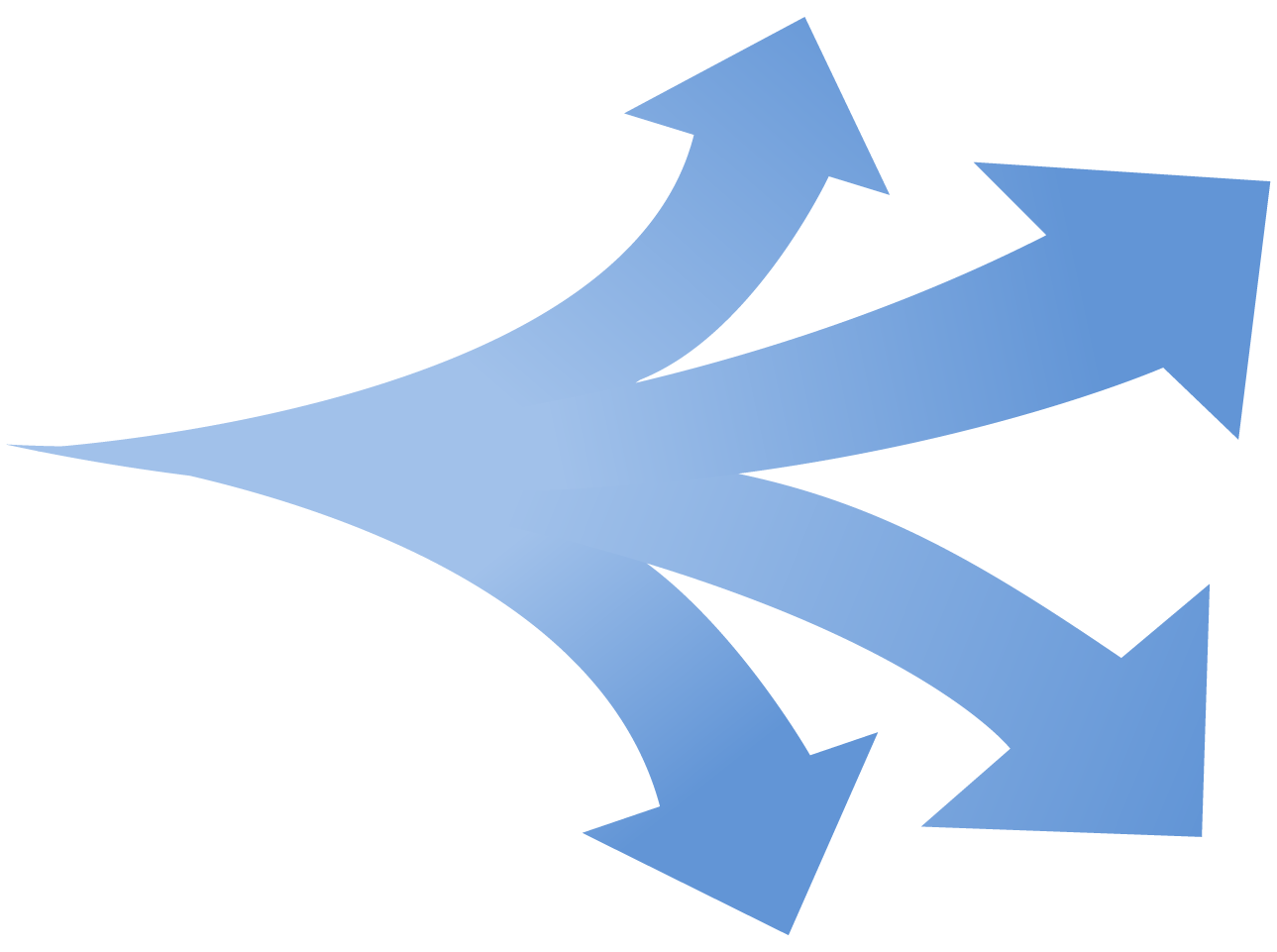 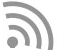 Weather 
forecast
Claims
Fleet Management
Advanced 
Maintenance
Vessels Lifecycle sustainability assessment
Contribution to BLUEMED objectives
•	Developing innovative marine-based technologies, methodologies and approaches with a view to boosting the sustainable economic growth of the European maritime sectors and the conservation and upgrading of the marine environment, resources and cultural heritage; 
• 	Fostering innovative multidisciplinary research and cooperation activities addressing the relevant Mediterranean challenges;
• 	Providing knowledge-based support for the implementation of EU policies and directives on marine and maritime issues in the Mediterranean;
LINCOLN Technological Exploitable Results
The Lean design methodology
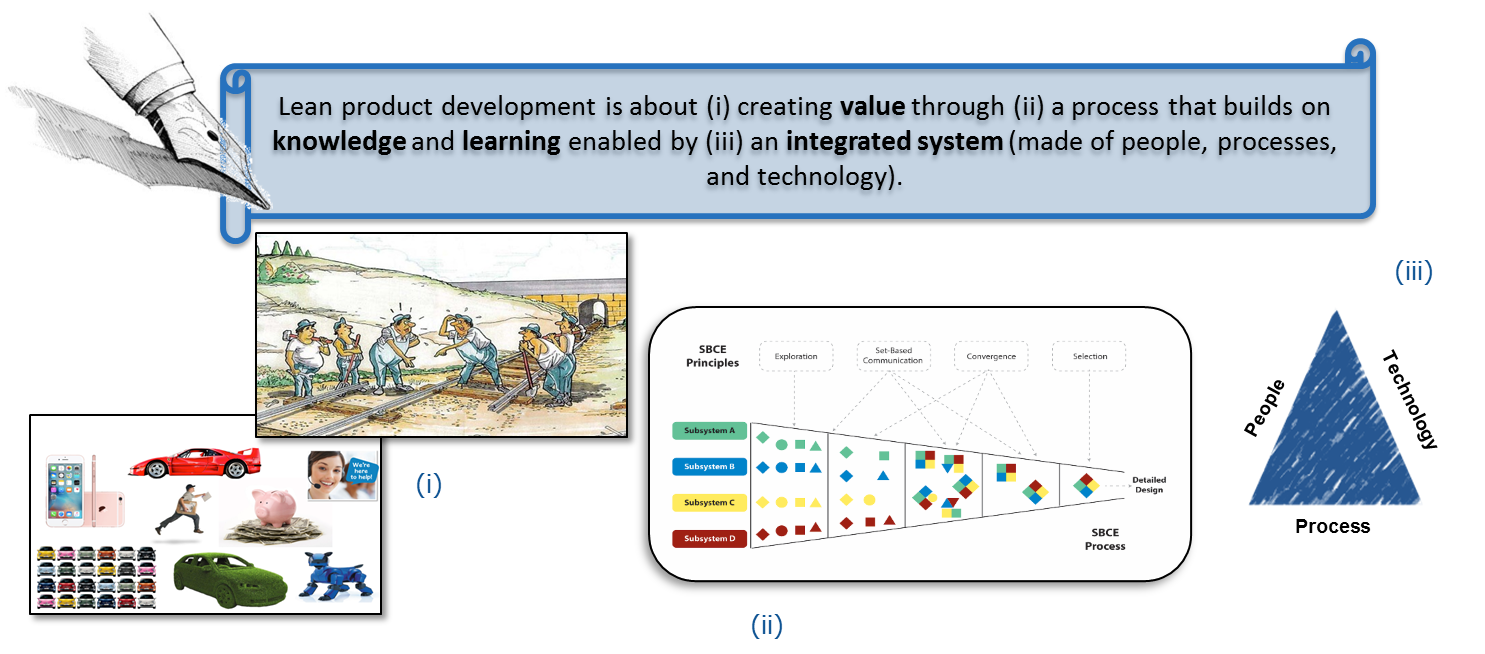 IoT for the maritime sector
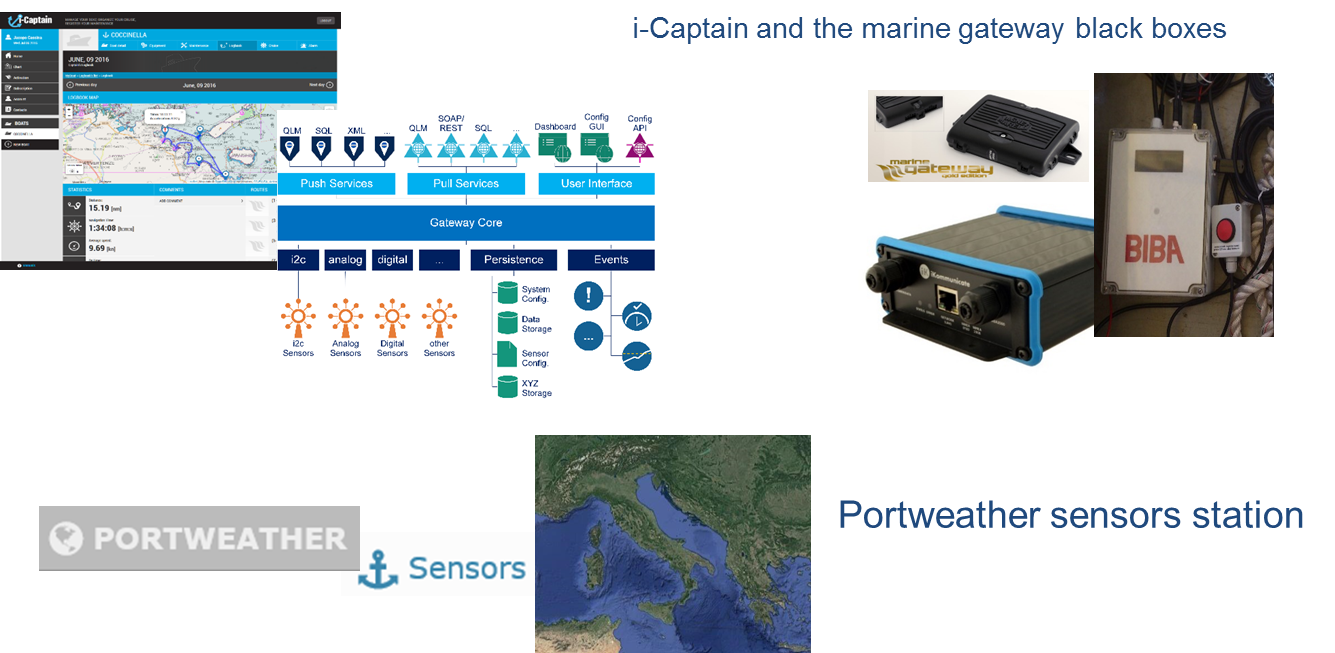 The new iCaptain Black Box
Developed according to lean design principles:

Modular and easy programmable HW to allow fast upgrade and new components inclusion
Easy Maintenance
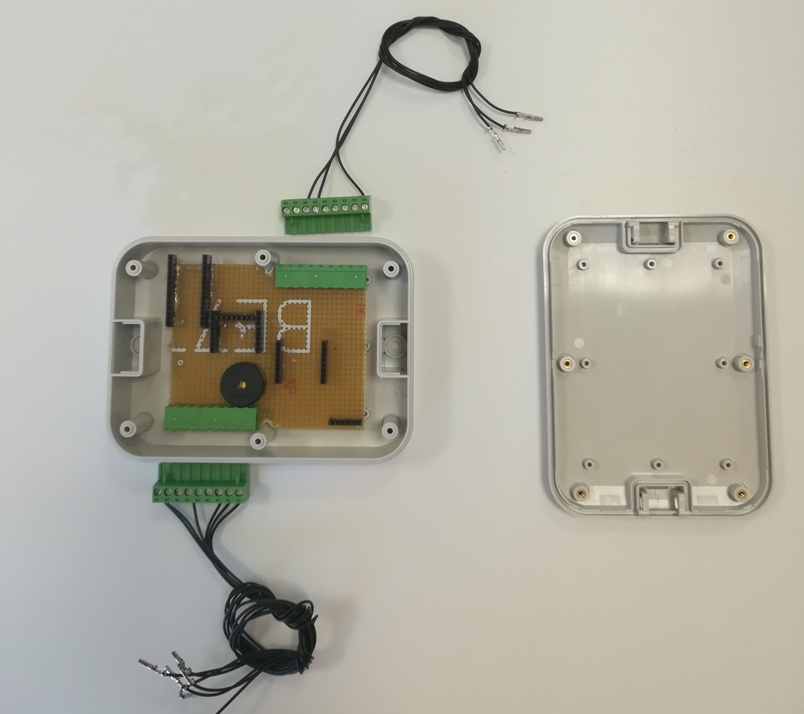 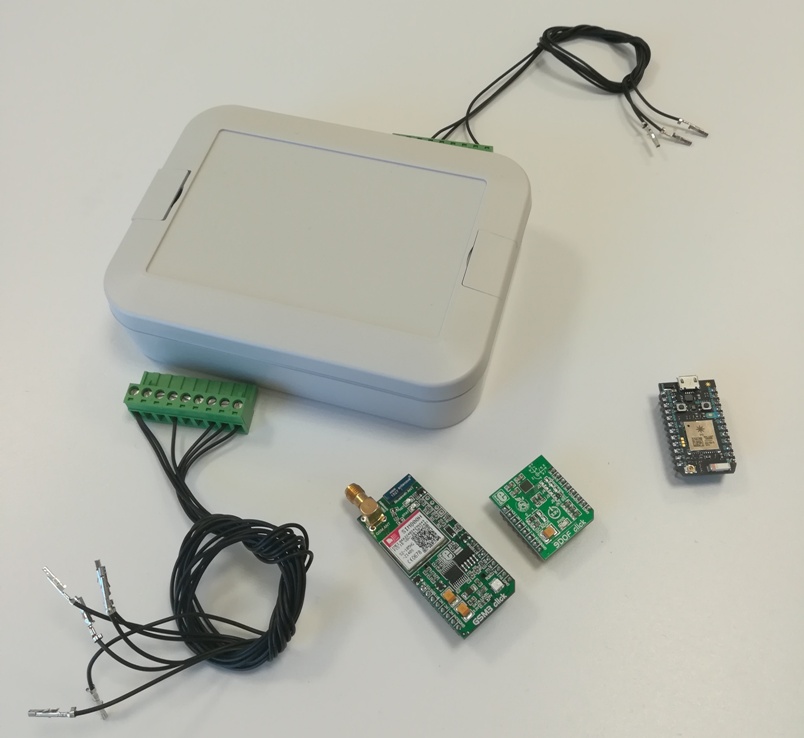 Service oriented SW
Modular SW aproach based on microservices:
Vessels data management
Maintenance
Data analitics
Weather forecasts
Vessel simulation

Dedicated user interfaces for 
different stakeholders
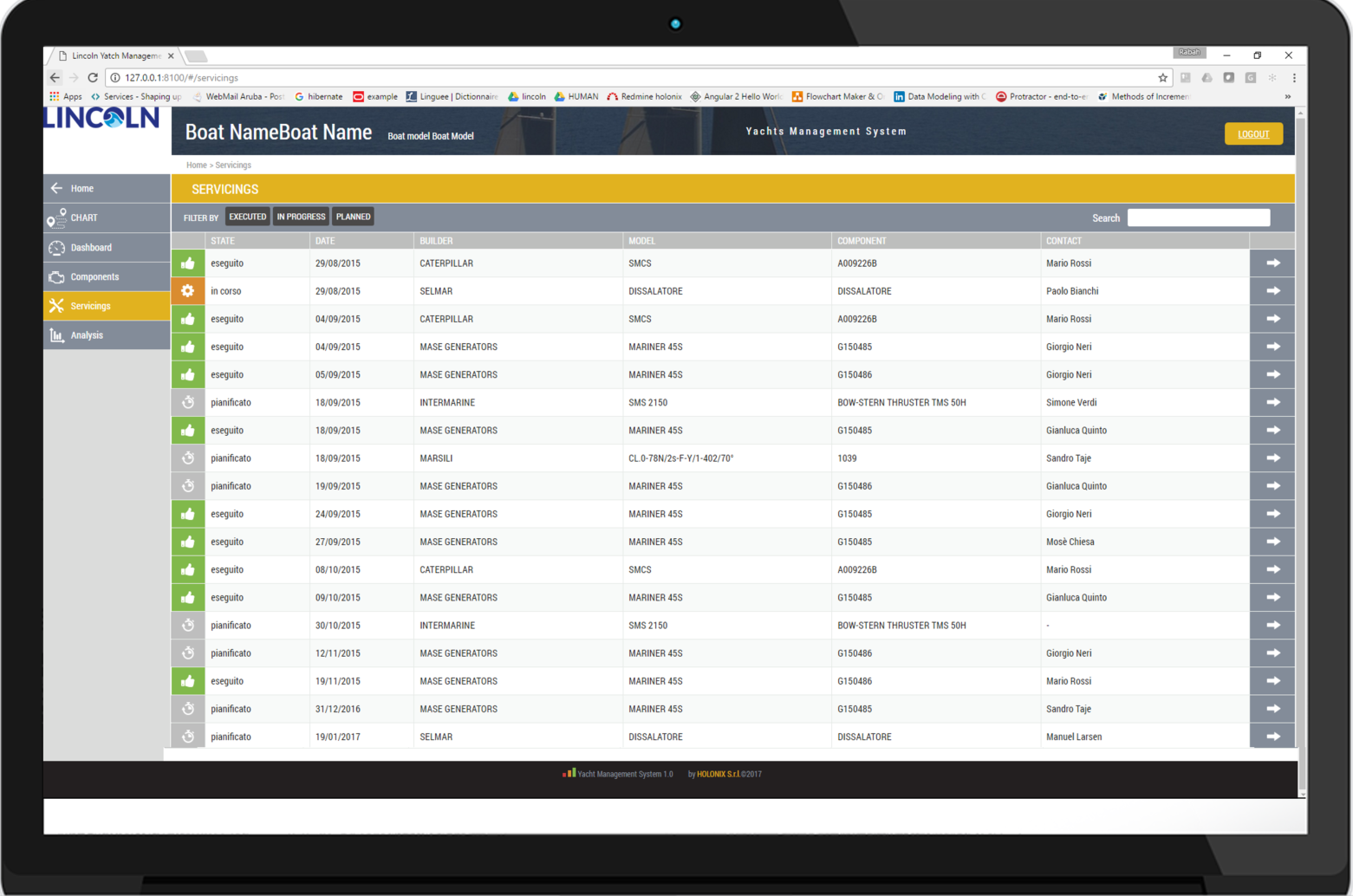 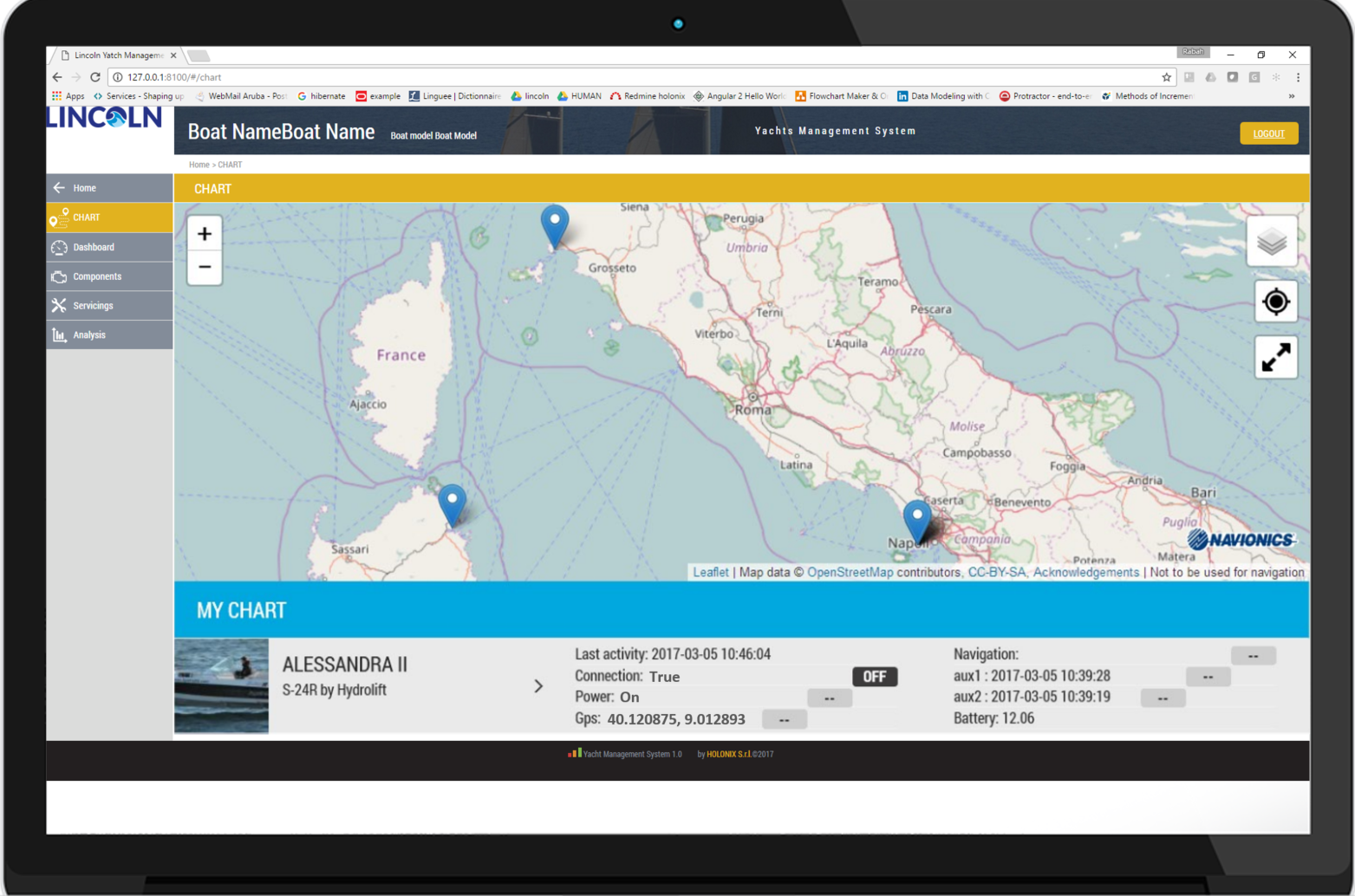 LincoSim: the virtual towing tank
LincoSim will provide an automated, user friendly and OPEN ACCESS simulation environment to designers.
It allows to define main hull parameter  since early design stage, fastening the design:

Hull final attitude
Resistance plot
Pressure distribution along the hull
Waterline on the hull
Hull rigid body dynamics
Hull forces dynamics 
Other derived KPIs
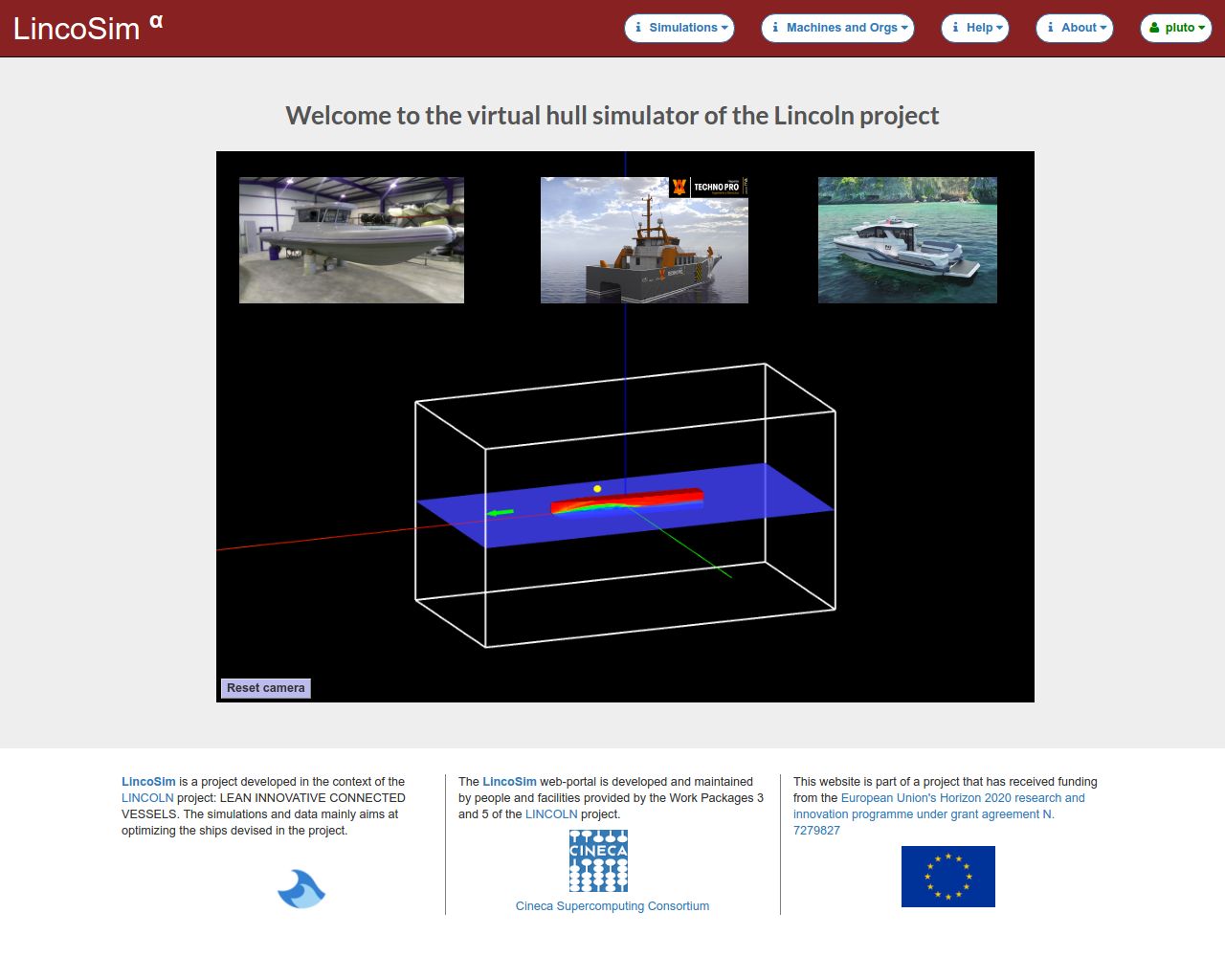 Eco-friendly Vessels
Development of a Life Cycle Performance Assessment SW for optimal definition of the environmental and economic sustainability of the vessels
SW characterisitcs
Design costs
Production costs
Maintenance costs
Repair costs
Standard user profile
Replacement/maintenance schedule
Replacement/maintenance costs
Fuel consumption
Operation costs
What?
Methotology to analyze and compare several vessel design from different perpectives:
- Different operative profiles
- Different costs scenarios
- Different design alternatives
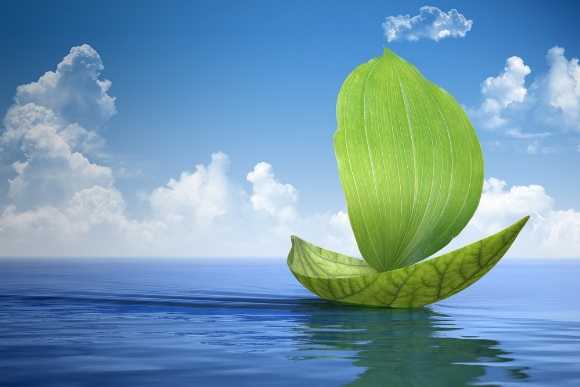 Contacts
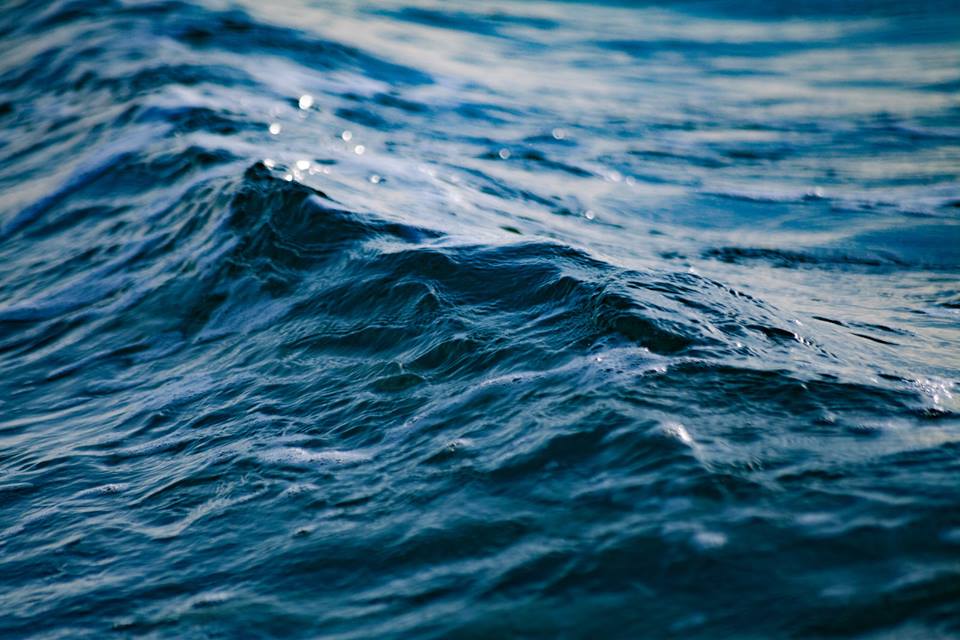 www.lincolnproject.eu


Coordinator: Sergio Terzi  sergio.terzi@polimi.it
Project Manager: Lucia Ramundo  lucia.ramundo@polimi.it